การศึกษาอาการไม่พึงประสงค์จากการใช้ยาในสูตร Tenofovir regimen ในคลินิกจิตอารีย์  โรงพยาบาลเขื่องใน
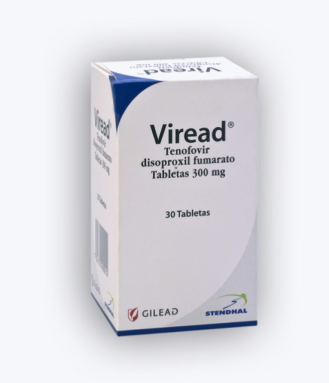 ภญ.อรวรรณ  ครองยุทธโรงพยาบาลเขื่องใน  จ.อุบลราชธานี
โรงพยาบาลเขื่องใน จ.อุบลราชธานี
โรงพยาบาลชุมชน, 60 เตียง
คลินิกจิตอารีย์
คงเหลือรับยาต้านไวรัส 170 คน
สูตรยาต้านไวรัส 
GPO Z250  57.6%
TDF regimen 16.5 % 
GPO S30   9.4 %  
Other
คลินิกจิตอารีย์ โรงพยาบาลเขื่องใน
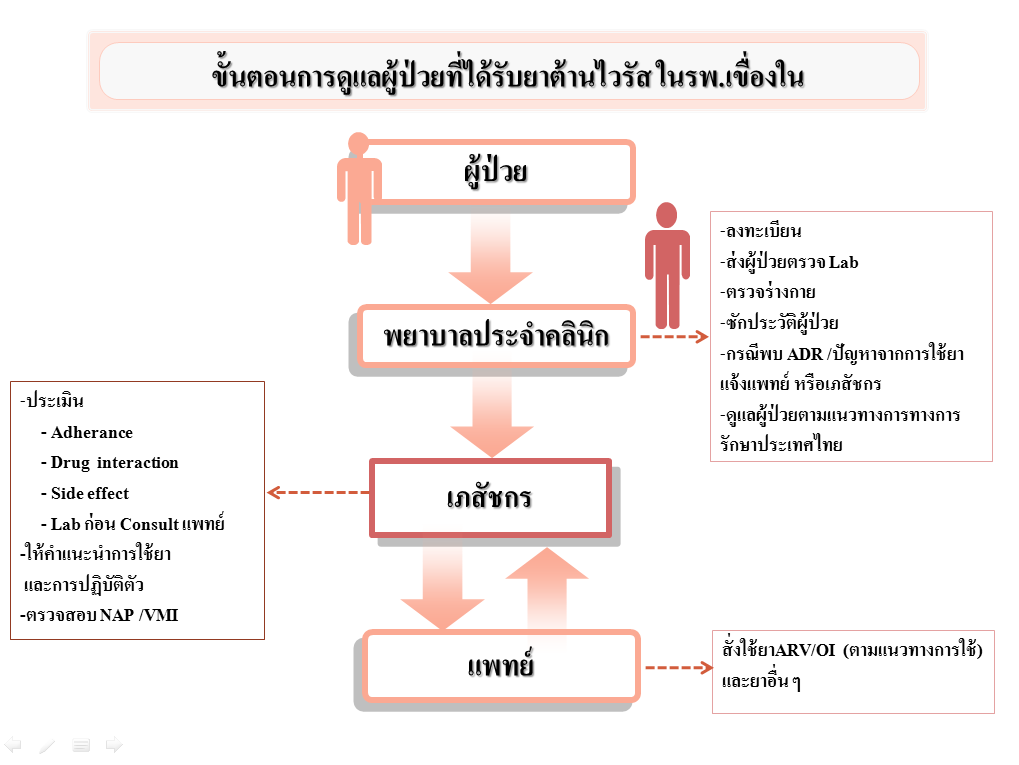 ที่มาของปัญหา
Tenofovir disoproxil fumarate (TDF)  เป็นยาในกลุ่ม NRTIs  ในสูตรยาต้านไวรัส  Highly active antiretroviral therapy  (HAART) ที่แนะนำเป็นสูตรแรกในประเทศไทย  
บางรายเกิดอาการ  Fanconi syndrome คือกลุ่มอาการที่มีภาวะ tubular  proteinuria, amino aciduria ,phosphaturia, glycosuria  และ bicarbonate wasting  ซึ่งไม่สามารถคาดการณ์ได้ล่วงหน้า 
พบผู้ป่วย 1 ราย มีภาวะ muscle weakness, Albuminuria, Hypokalemia,   Cr rising , GFR  ลดลง และ มีอาการปกติเมื่อหยุดยา
อาการไม่พึงประสงค์จากการใช้ยา (2557)
Fanconi syndrome
Glucose
Phosphate
Bicarbonate
Sodium
Amino Acids
Hypophosphatemia, acidosis, glycosuria, aminoaciduria, hypokalemia  = FANCONI SYNDROME
Review of Literature
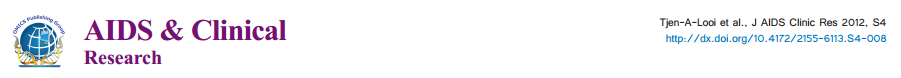 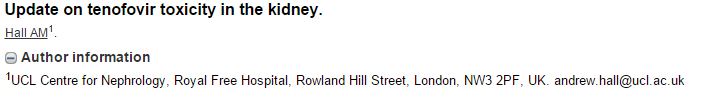 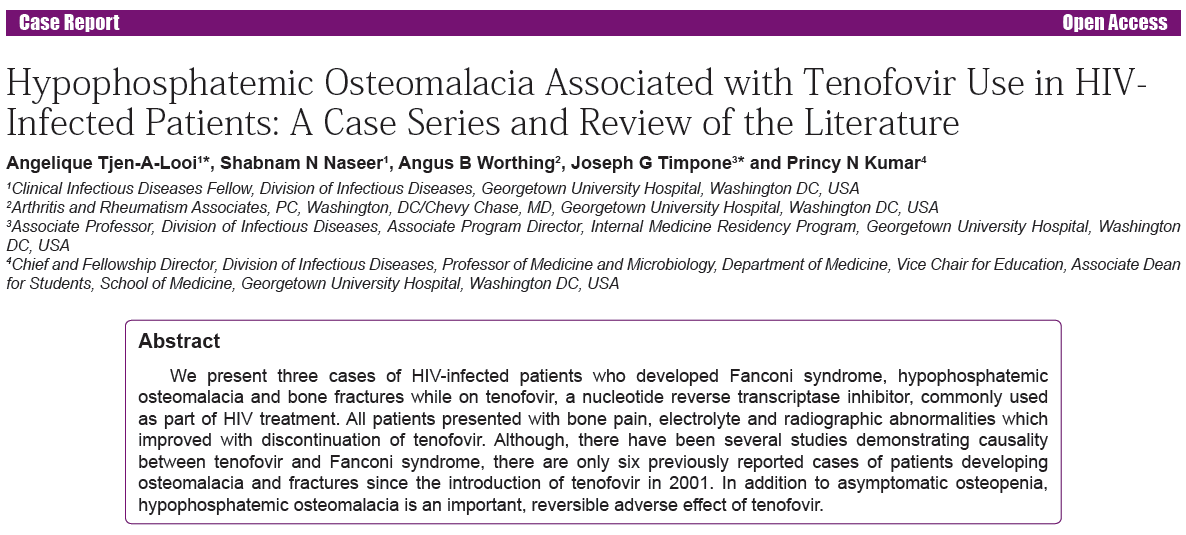 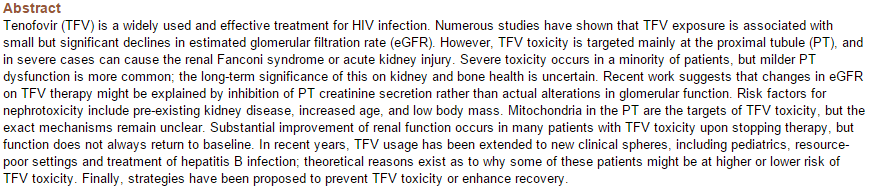 Pediatr Nephrol. 2013 Jul;28(7):1011-23. doi: 10.1007/s00467-012-2269-7. Epub 2012 Aug 10.
วัตถุประสงค์
เพื่อศึกษาการเกิดอาการไม่พึงประสงค์จากการใช้สูตรยา  Tenofovir-regimen   ในคลินิกจิตอารีย์  โรงพยาบาลเขื่องใน
วิธีการวิจัย
การวิจัยเชิงพรรณนา  
ระยะเวลาที่ศึกษา ต.ค. 2554 – เม.ย. 2558
การรวบรวมข้อมูล
ติดตามผลการตรวจรักษาตามแนวทางของประเทศไทย (Thailand National Guidelines on HIV/AIDS Treatment and Prevention 2014 ) ในผู้ติดเชื้อทั้งหมดที่ใช้ยาในสูตร  Tenofovir-regimen   ตั้งแต่  ตุลาคม  2554 – เมษายน 2558 จำนวน   39 ราย
เก็บข้อมูลการตรวจทางห้องปฏิบัติอื่นๆ ที่เกี่ยวเนื่องกับภาวะ Fanconi syndrome คือ  ระดับของ  Calcium , Phosphorus  และ Electrolyte
ผลการศึกษา
ผลการตรวจรักษาตาม Thailand National Guidelines on HIV/AIDS Treatment and Prevention 2014
ผู้ติดเชื้อทั้งหมดที่ใช้ยาในสูตร  Tenofovir-regimen   ตั้งแต่  ตุลาคม  2554 – เมษายน 2558 จำนวน   39 ราย  มีค่ากลางของเวลาที่ได้รับยา TDF คิดเป็น 35.5 เดือน (1.0 - 94.4 เดือน)  พบว่าเกิดภาวะ  Creatinine  rising  23  ราย (ร้อยละ 59.0)  Urine analysis   พบภาวะ  Albuminuria   20 ราย (ร้อยละ 51.3)  ภาวะ Glycosuria  2  ราย  (ร้อยละ 5.1)  และ  Hematuria  5  ราย  (ร้อยละ 12.8)
ตรวจทางห้องปฏิบัติอื่นๆ
ผลการตรวจ  Electrolyte ในผู้ป่วย 34  ราย พบว่ามีภาวะ Hypokalemia  5 ราย (14.7%)  
ผลการตรวจ  Calcium  ในผู้ป่วย  34 รายพบว่ามีภาวะ  Hypocalcemia  12  ราย (35.3%)   
ผลการตรวจ  Phosphate ในผู้ป่วย  31 รายพบว่ามีภาวะ    Hypophosphatemia  5  ราย (16.1%)  
มีผู้ป่วย 1 ราย มีภาวะ  Hypokalemia , Albuminuria , Creatinine  rising, Muscle  weakness  และอาการเป็นปกติหลังเปลี่ยนสูตรยา
ตรวจทางห้องปฏิบัติอื่นๆ
สรุปผล
พบภาวะ Nephrotoxicity  โดยมี Creatinine rising, Albuminuria  และภาวะที่เกี่ยวเนื่องกับ  Fanconi  syndrome  คือ  Hypocalcemia , Hypophosphatemia และ Hypokalemia ในผู้ติดเชื้อที่ได้รับยาในสูตร  Tenofovir-regimen  ที่รับการรักษาในคลินิกจิตอารีย์  โรงพยาบาลเขื่องใน
การนำไปใช้ประโยชน์
นำเสนอปัญหาจากการใช้ยาดังกล่าวในการประชุมสรุปผลงานประจำปี  2557   และกำหนดมาตรฐานในการดูแลผู้ป่วยติดเชื้อเอชไอวีที่ได้รับการรักษาด้วยยาต้านไวรัส  Tenofovir – regimen   เพื่อเฝ้าระวังอาการไม่พึงประสงค์จากการใช้ยา โดยเพิ่มการตรวจ  Electrolyte , Calcium & Phosphate   เพิ่มเติมจากมาตรฐานการดูแลรักษาตามแนวทางของประเทศไทย (Thailand National Guidelines on HIV/AIDS Treatment and Prevention 2014 )  
เพื่อให้ผู้ป่วยมีคุณภาพชีวิตที่ดีและปลอดภัยจากการใช้ยาที่อาจส่งผลต่อชีวิตของผู้ป่วยทั้งในระยะสั้นและระยะยาว  และควรมีการศึกษาเพิ่มเติมในประชากรไทยถึงอาการไม่พึงประสงค์จากการใช้ยาต้านไวรัสสูตร  TDF regimen  เพื่อจะได้กำหนดเป็นมาตรฐานการดูแลผู้ป่วยให้ปลอดภัยยิ่งขึ้น
Thailand National Guidelines 2014
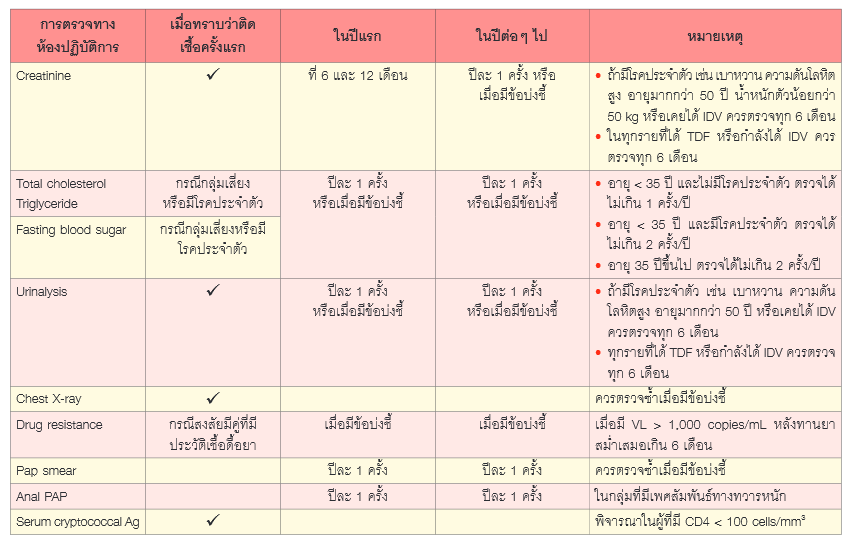